UD3 - SESSION 2
Implementing career counseling into SMEs
Lea Ferrari​
Teresa Maria Sgaramella
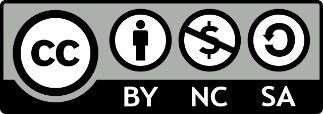 connect-erasmus.eu
This license lets you (or other party) share, remix, transform, and build upon this material non-commercially, as long as you credit the Connect! project partners and license your new creations under identical terms.
Reconnecting with day1
Summary of the day 1 
Comment to the thoughts collected at the end of the day 1
Introduction to the day 2
connect-erasmus.eu
Unit 3 Session 2 – Learning goals
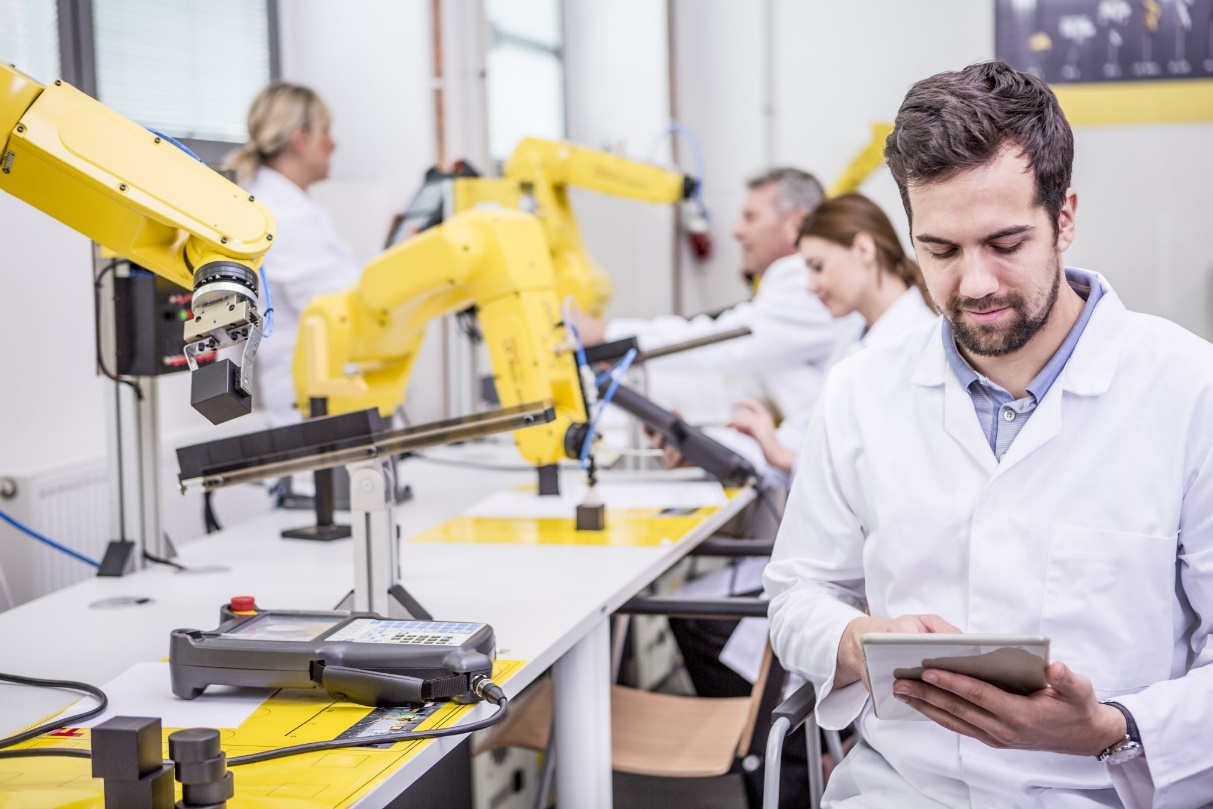 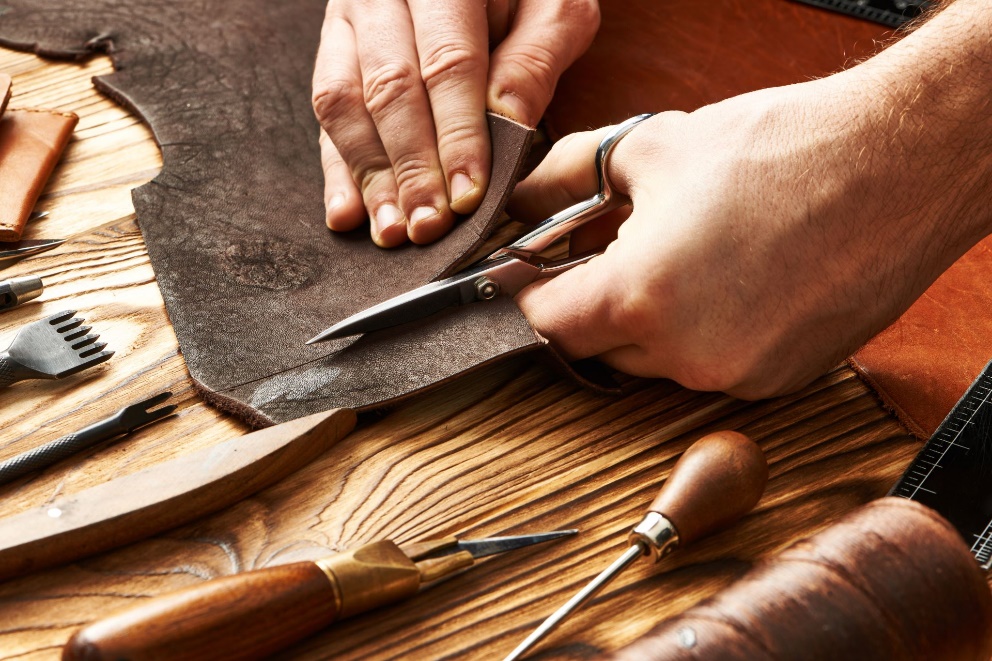 You will be able to:
Identify situations where the dimensions proposed by the paradigms analysed and addressed by tools might reveal useful, together with strategies to promote their use into organization
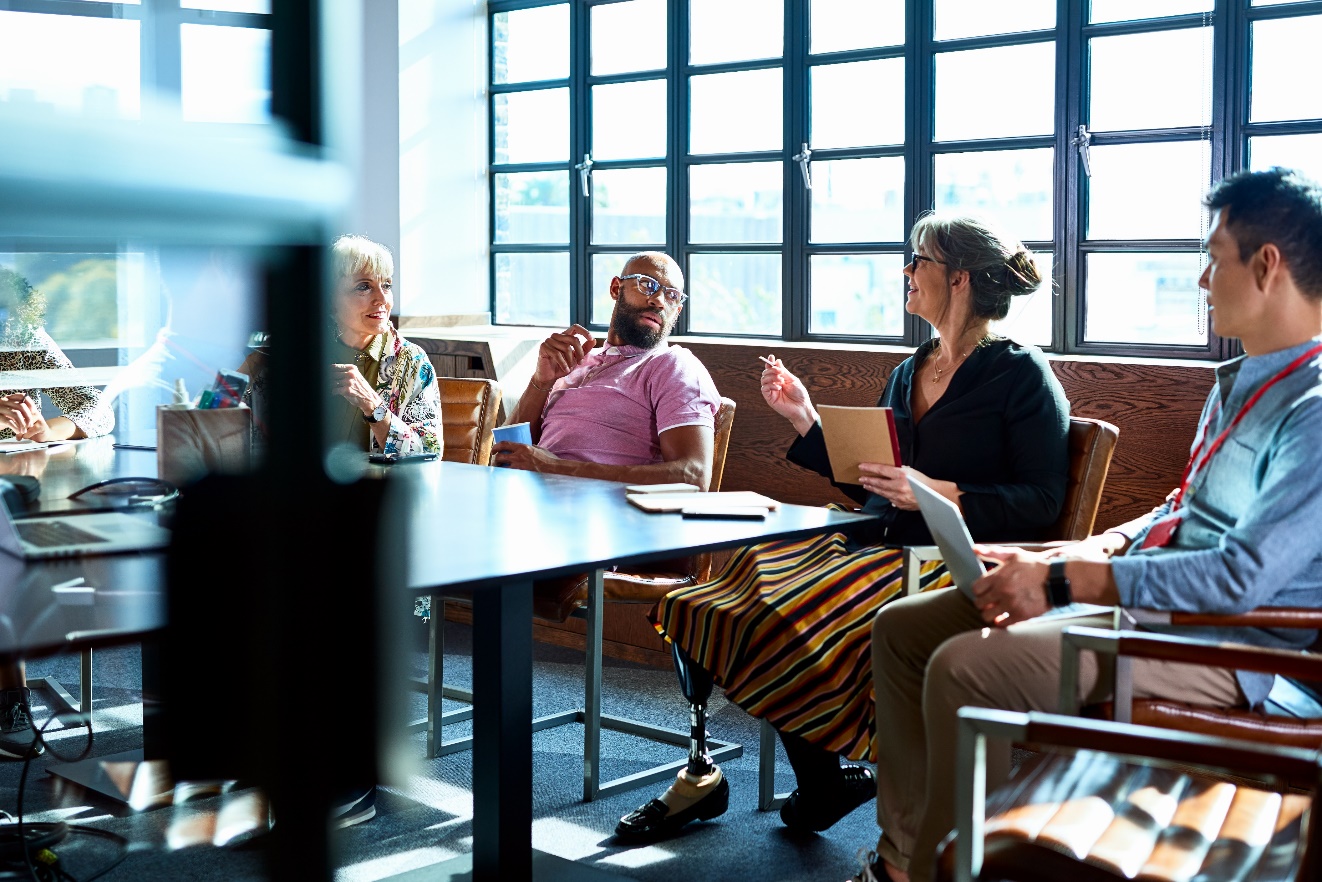 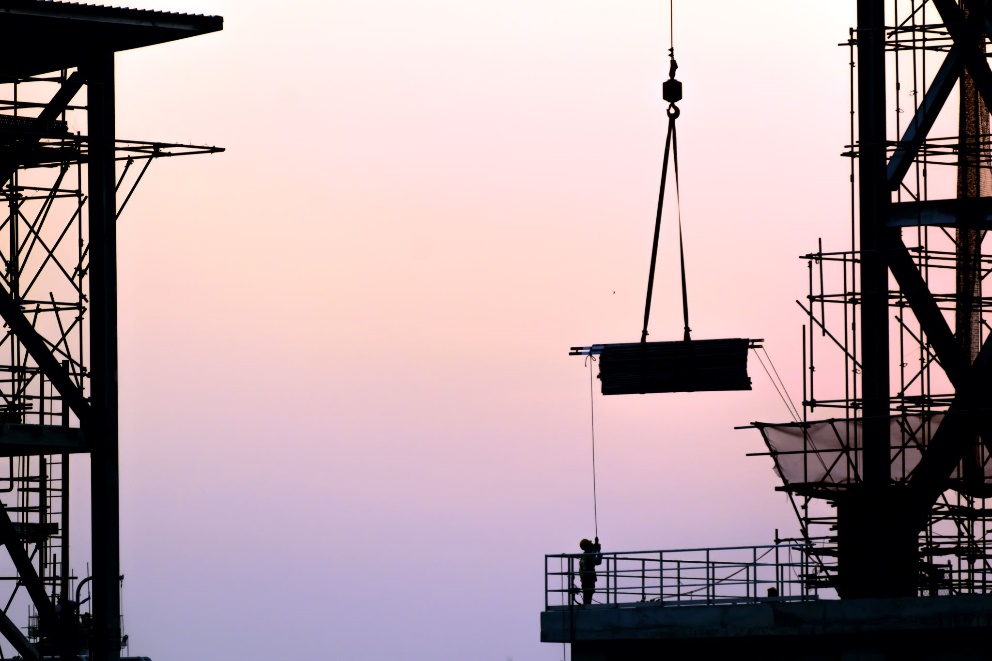 connect-erasmus.eu
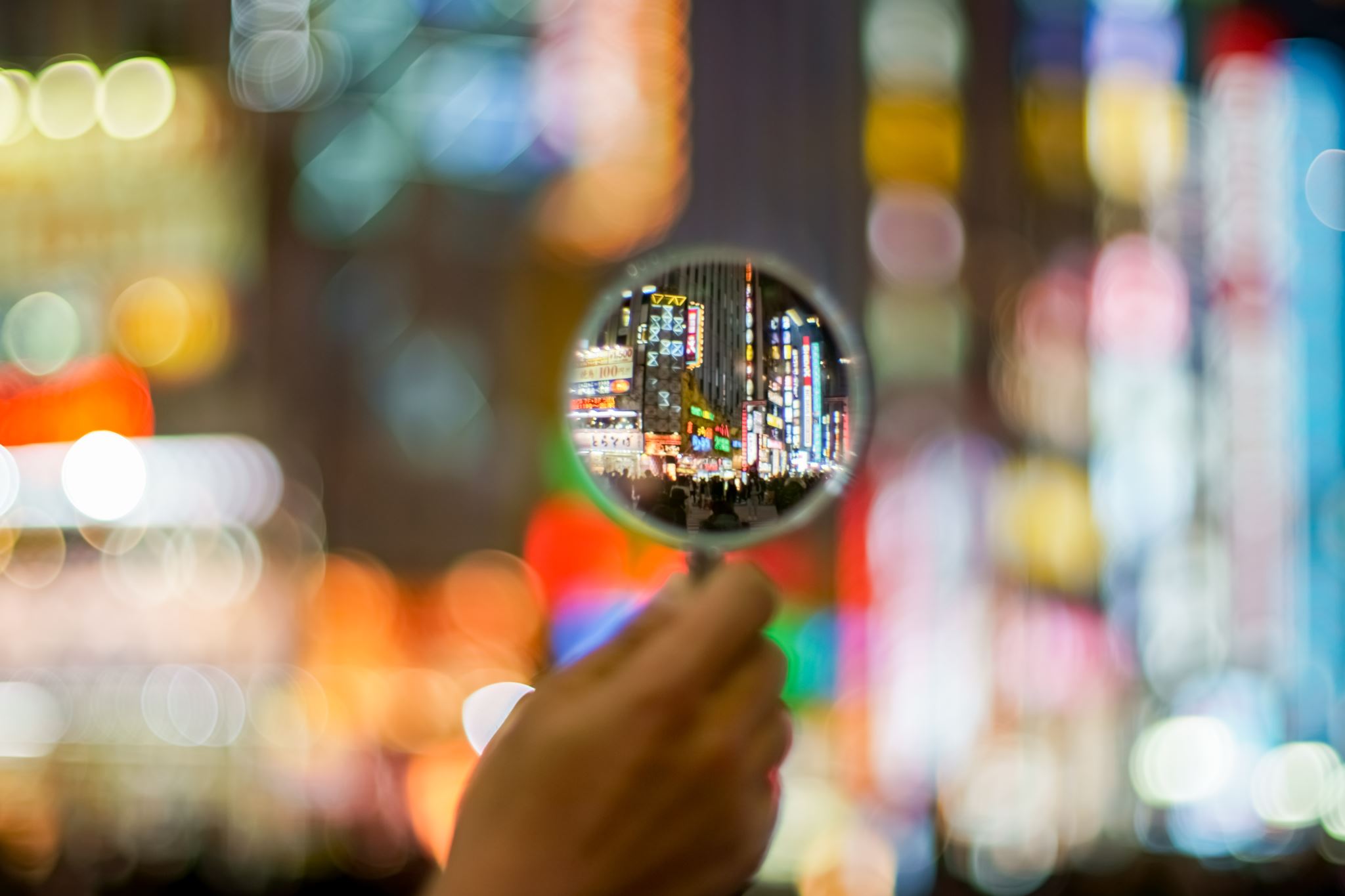 Overview of Unit 3 Session 2
Teaching Activity 1 - Analysis of results from CCG and HR in IO2 to describe challenging CGC situations
Learning Activity 
Path 1: Use acquired knowledge about theoretical paradigms and tools to address challenging CGC situations 
Path 2: Highlight advantages and reflect on how to include CCG into SME as company strategy and develop a plan
Discussion: Identify potential use of the approaches and tools into SMEs
connect-erasmus.eu